প্রিয় শিক্ষার্থী বন্ধুরা
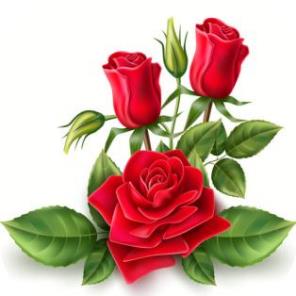 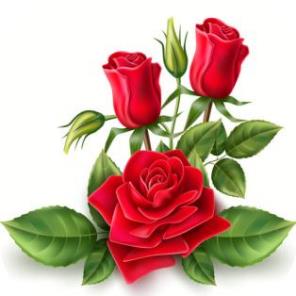 আজকের ক্লাসে সবাইকে
স্বাগতম
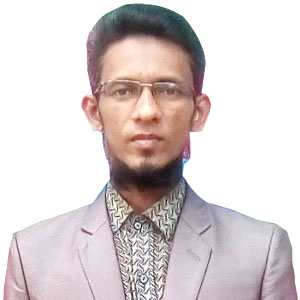 পরিচিতি
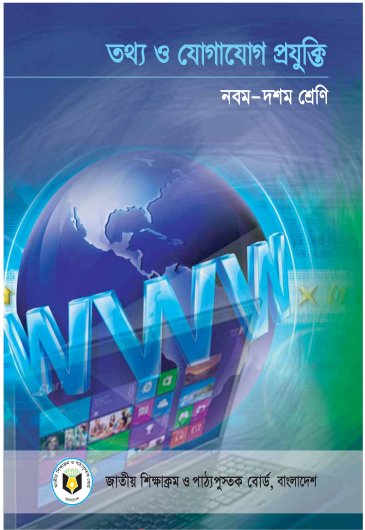 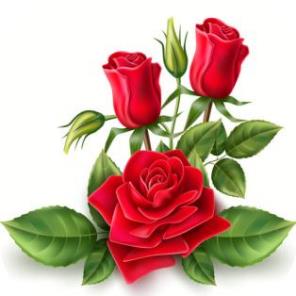 মোহাম্মদ সাহাব উদ্দিন
  সিনিয়র শিক্ষক (আইসিটি)
  কামালপুর মো. হাশেম উচ্চ বিদ্যালয়, চাটখিল, নোয়াখালী।
 ICT4E  জেলা অ্যাম্বাসেডর, নোয়াখালী।
 মাস্টার ট্রেইনার (আইসিটি), 
    ইউআইটিআরসিই, ব্যানবেইস, চাটখিল
 মাস্টার ট্রেইনার (ইনহাউজ)
      মোবাইলঃ 01913210518
     Email : mdsahab66@yahoo.com,
 Youtube Channel Name : Sahab IT
শ্রেণিঃ নবম-দশম  
বিষয়ঃ তথ্য ও যোগাযোগ প্রযুক্তি
অধ্যায়ঃ প্রথম   
তারিখঃ ০১/০৯/২০২১ খ্রিঃ 
সময়ঃ ৫০ মিনিট
এসো আমরা একটি ভিডিও দেখি:
ভিডিও তে কিসের কথা বলা হয়েছে?
আজকের পাঠের বিষয়…
ডিজিটাল বাংলাদেশ
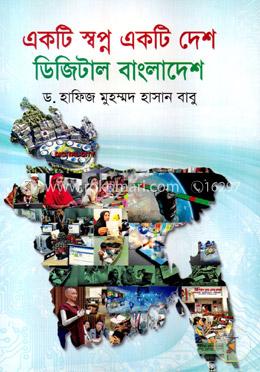 শিখনফল
এই পাঠ শেষে শিক্ষার্থীরা….
1. ডিজিটাল বাংলাদেশ  কী তা বলতে পারবে;
2. ডিজিটাল বাংলাদেশের এর উদ্দেশ্য বর্ণনা করতে পারবে;
3. ডিজিটাল বাংলাদেশের প্রাপ্ত সুবিধাসমূহ ব্যাখ্যা করতে 
    পারবে।
ডিজিটাল  বাংলাদেশ
ডিজিট শব্দটির অর্থ  ‘সংখ্যা বা অংক’ কম্পিউটারে ব্যবহার করার জন্য সব কিছুকেই সংখ্যা বা অংকে রুপান্তর করতে হয় বলে ডিজিটাল শব্দটি আসলে কম্পিউটারে ব্যবহারের উপযোগী কিছু বুঝানোর জন্য ব্যবহার করা হয় । ডিজিটাল বাংলাদেশ বলতে তথ্য ও যোগাযোগ প্রযুক্তি ব্যবহার করে গড়ে তোলা আধুনিক বাংলাদেশ বোঝানো হয় ।
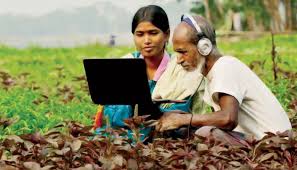 ডিজিটাল  বাংলাদেশ
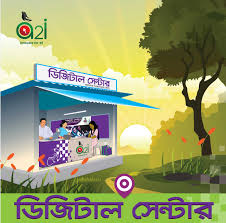 পরিবর্তনশীল আধুনিক বিশ্বের সাথে তাল মিলিয়ে এগিয়ে যেতে ডিজিটাল বাংলাদেশ প্রকল্প ২০২১ ঘোষণা করে বাংলাদেশ সরকার। ফলে  বিগত বার বছরে সমাজ ও অর্থনীতিতে ঘটে গেছে ব্যাপক পরিবর্তন।
একক কাজ
ডিজিটাল বাংলাদেশ বলতে কী বুঝ?
ডিজিটাল  বাংলাদেশ গঠনের উদ্দ্যেশ্য
সব ধরনের প্রযুক্তি ব্যবহার করে এই দেশের শিক্ষা, স্বাস্থ্য, কর্মসংস্থান,এবং দারিদ্র্য মোচনের অঙ্গীকার বাস্তবায়ন হচ্ছে ডিজিটাল বাংলাদেশের লক্ষ্য। এই লক্ষ্যে পৌছানোর জন্যে আমাদের পুরাতন মানসিকতার পরিবর্তন করে ইতিবাচক বাস্তবতা এবং উদ্ভাবনী চিন্তা করা খুব জরুরি।
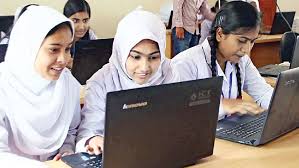 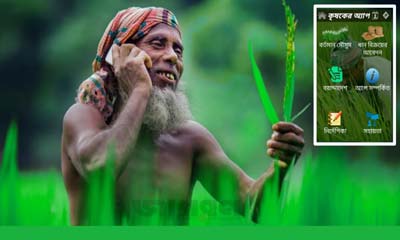 ডিজিটাল বাংলাদেশ থেকে প্রাপ্ত সুবিধাসমুহ
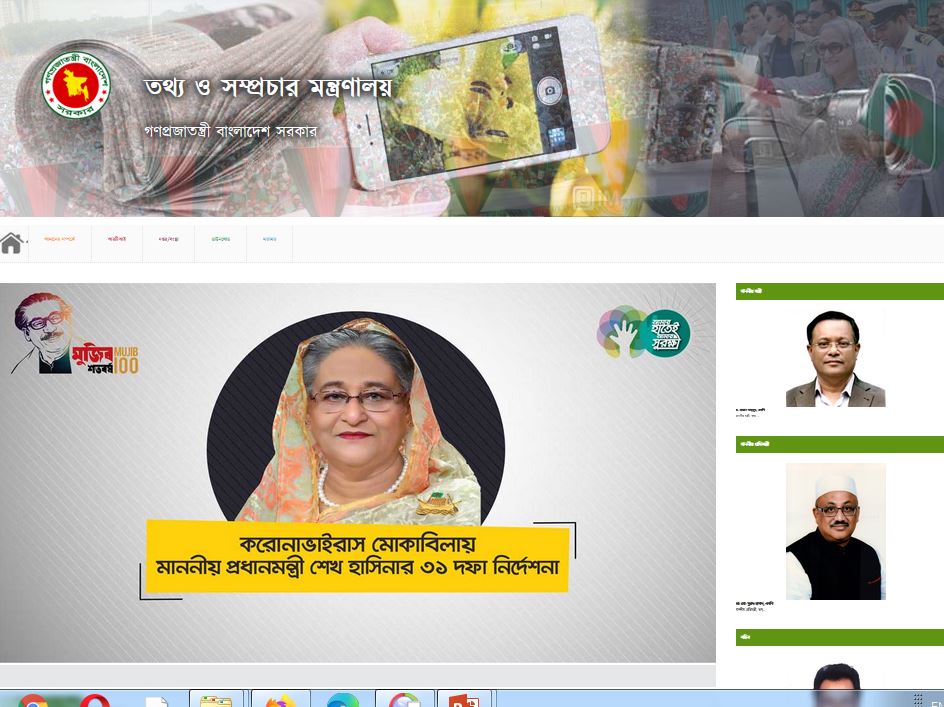 আইসিটি প্রয়োগ করে
সরকারী বিভিন্ন তথ্যাদি 
প্রকাশ।
বিশেষ বিশেষ দিবস বা 
ঘটনা প্রচারে আইসিটি
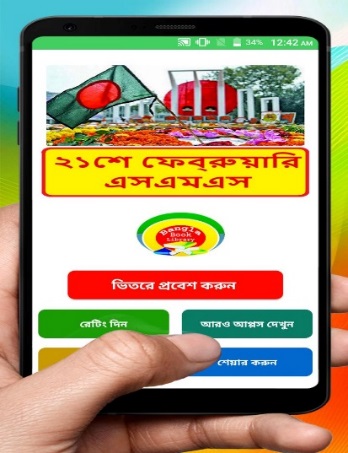 ডিজিটাল বাংলাদেশ থেকে প্রাপ্ত সুবিধাসমুহ
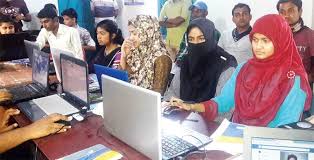 আউটসোর্সিং
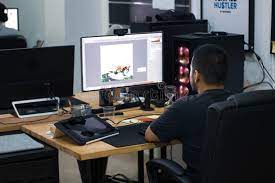 দোরগোড়ায় সরকারী সেবা
ডিজিটাল বাংলাদেশ থেকে প্রাপ্ত সুবিধাসমুহ
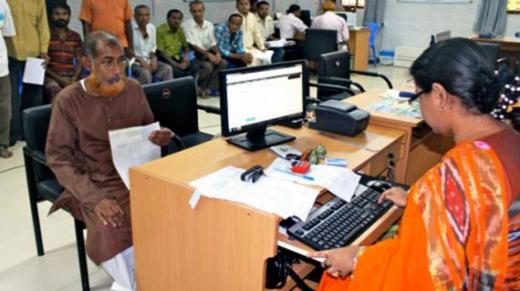 ই-পর্চা
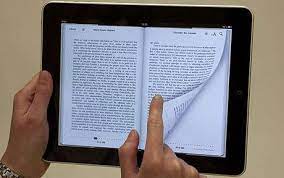 ই-বুক
ডিজিটাল বাংলাদেশ থেকে প্রাপ্ত সুবিধাসমুহ
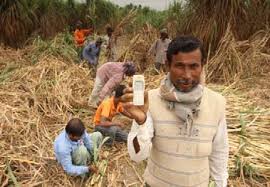 ই-পুর্জি
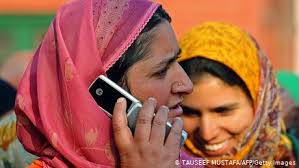 ই-স্বাস্থ্যসেবা
ডিজিটাল বাংলাদেশ থেকে প্রাপ্ত সুবিধাসমুহ
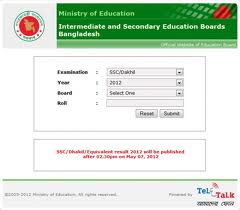 পরীক্ষার ফলাফল
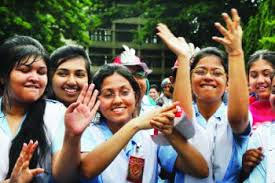 দলগত কাজ
ডিজিটাল বাংলাদেশ গঠনের উদ্দেশ্য বর্ণনা কর।
মূল্যায়ন
১। ই-পর্চা কী?
২। পাবলিক পরিক্ষার ফলাফল কোন ওয়েবসাইটে  পাওয়া যায়?
৩। দোরগোড়ায় দুটি সরকারী সেবার নাম বল?
বাড়ির কাজ
ডিজিটাল বাংলাদেশ গঠন করতে তুমি কী কী ভূমিকা পালন করবে তা লিখে আনবে।
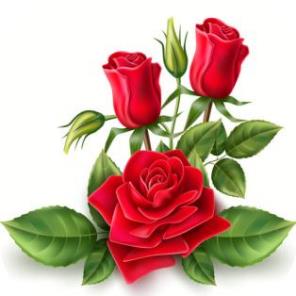 সবাইকে ধন্যবাদ